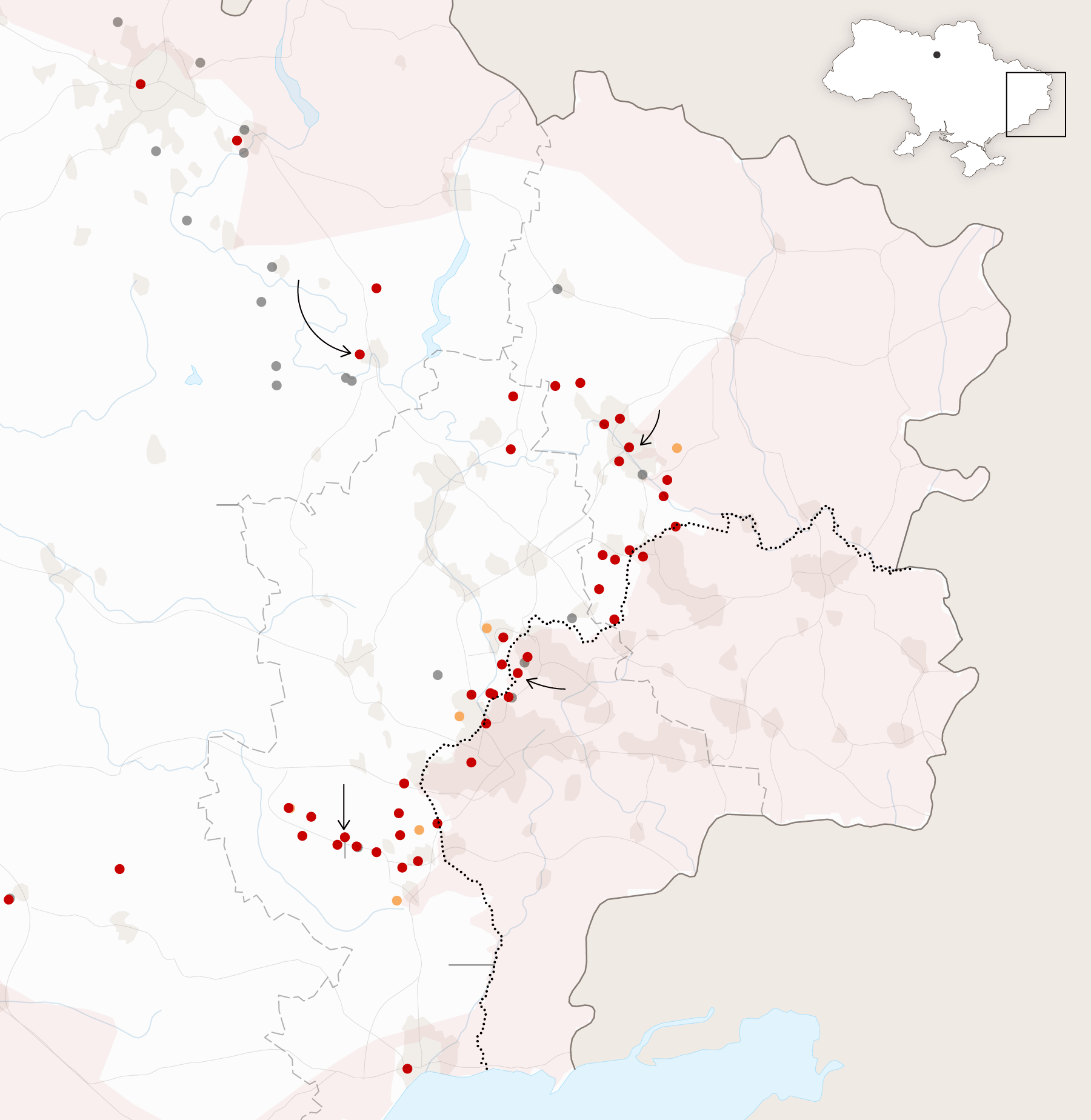 US Economy and 
Russia/Ukraine Conflict
Marin County Dept of Education
Property Tax Forum

May 12, 2022
Jon Haveman, Ph.D.
Executive Director, NEED
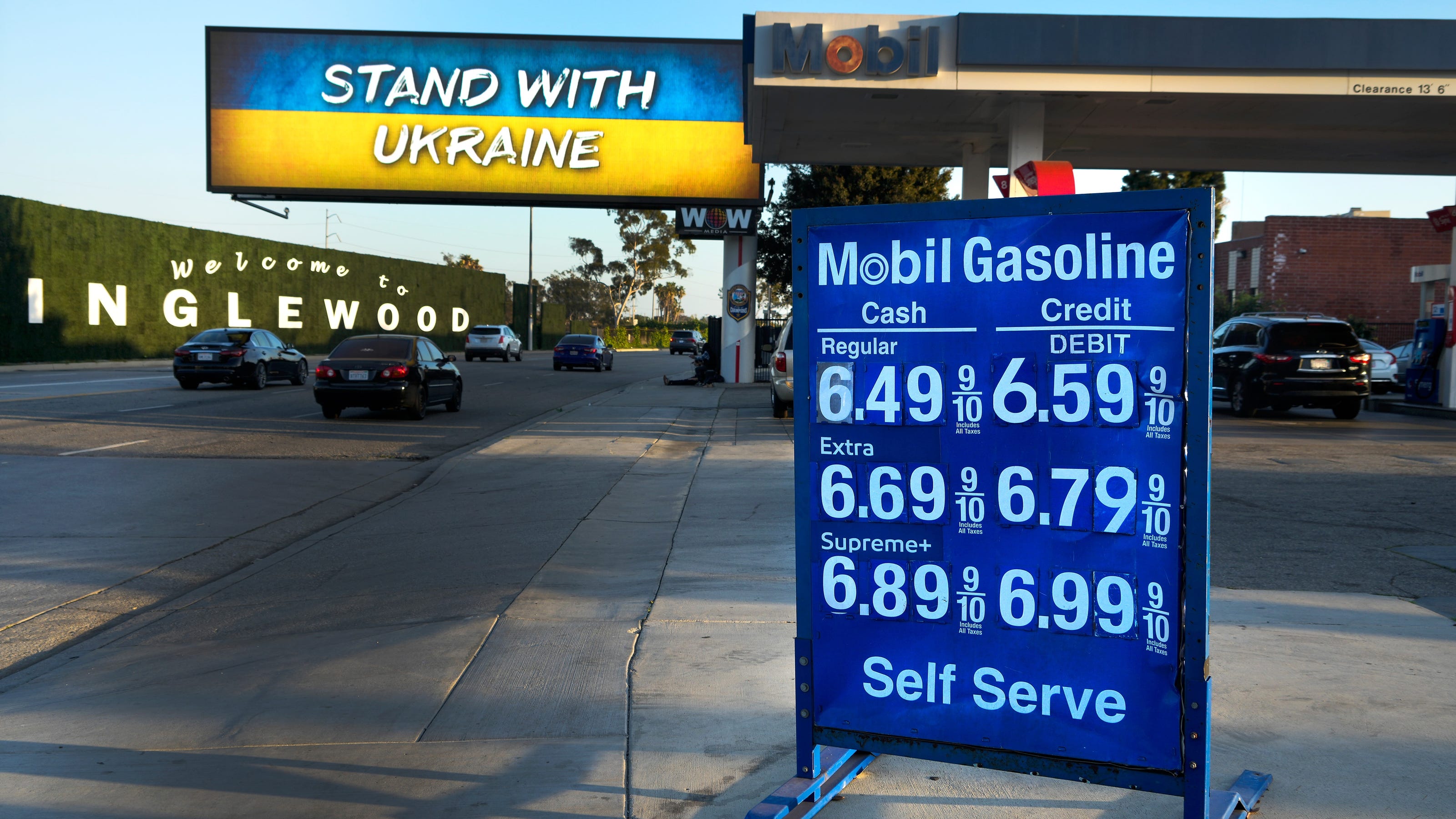 1
National Economic Education Delegation
Vision
One day, the public discussion of policy issues will be grounded in an accurate perception of the underlying economic principles and data.

Mission
NEED unites the skills and knowledge of a vast network of professional economists to promote understanding of the economics of policy issues in the United States.

NEED Presentations
Are nonpartisan and intended to reflect the consensus of the economics profession.
2
Who Are We?
Honorary Board: 54 members
2 Fed Chairs: Janet Yellen, Ben Bernanke
6 Chairs Council of Economic Advisers
Furman (D), Rosen (R), Bernanke (R), Yellen (D), Tyson (D), Goolsbee (D)
3 Nobel Prize Winners
Akerlof, Smith, Maskin
Delegates: 651+ members
At all levels of academia and some in government service
All have a Ph.D. in economics
Crowdsource slide decks
Give presentations
Global Partners: 49 Ph.D. Economists
Aid in slide deck development
3
Available NEED Topics Include:
Coronavirus Economics
US Economy
Climate Change
Economic Inequality
Economic Mobility
Trade and Globalization
Minimum Wages
Immigration Economics
Housing Policy
Federal Budgets
Federal Debt
Black-White Wealth Gap
Autonomous Vehicles
US Social Policy
4
Outline
The U.S. Economy
Inflation
Russia/Ukraine
Housing Markets
5
The U.S. Economy
The Role of the Pandemic versus Policy Adjustments? And what now?
6
GDP Trajectory: Pandemic Plunge!
GDP is:
$0.4 Trillion below 2019 forecast.
$0.6 Trillion ABOVE 2019-Q4 level.
7
GDP Trajectory: Pandemic Plunge!
8
Monthly Changes in Nonfarm Employment
9
[Speaker Notes: PAYEMS.png]
Monthly Changes in Nonfarm Employment
10
[Speaker Notes: PAYEMS.png]
Employment Changes - US
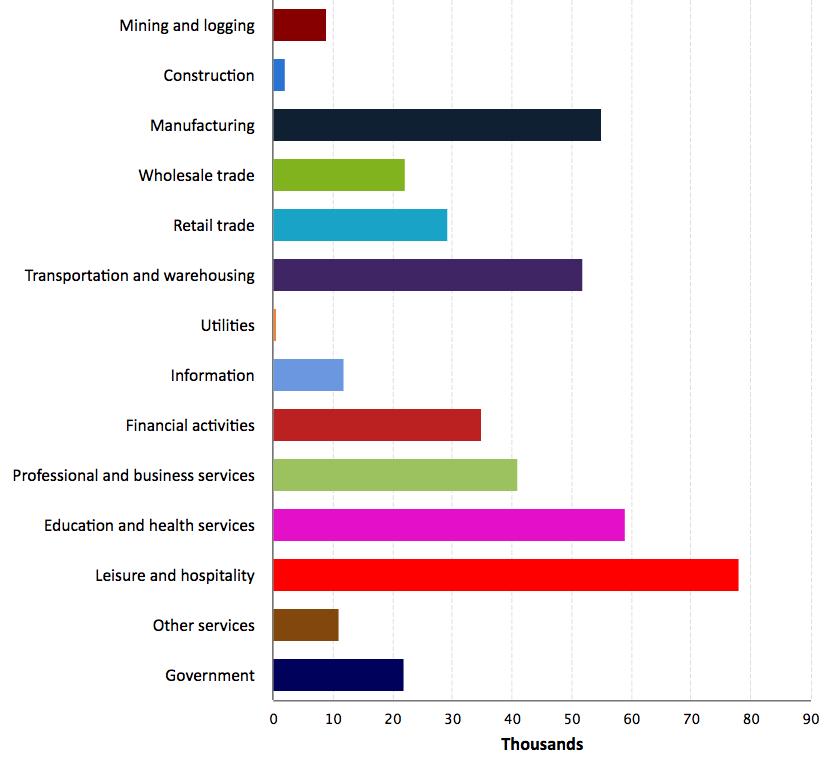 11
Source: New York Times
Employment Gap
1.2 Million below February, 2020.
6.9 Million below where we should be.
12
[Speaker Notes: payroll_recent.png]
Trends in Labor Force Participation
0.6 Million below February, 2020.
3.9 Million below where we should be.
13
[Speaker Notes: CLF16OV.png]
Fiscally Driven Recovery
14
Households Lead the Way
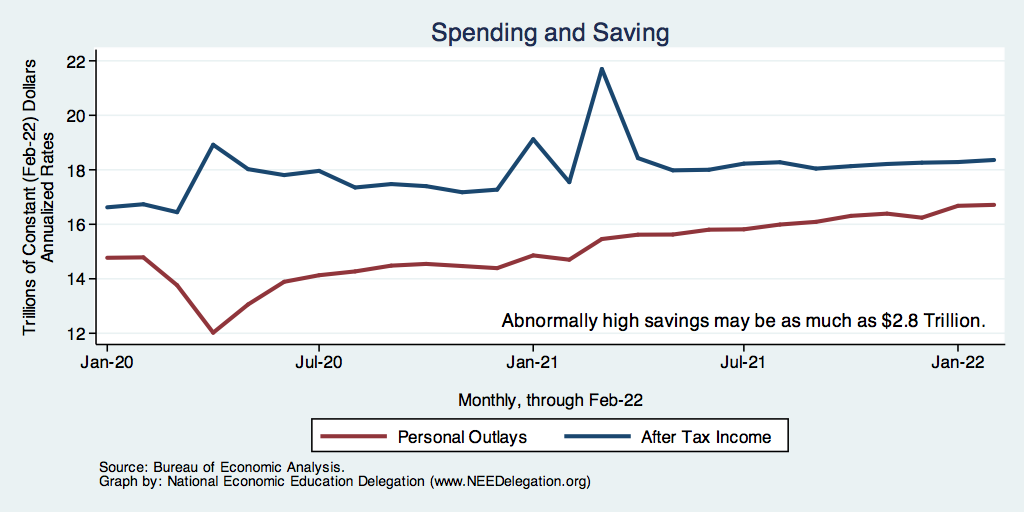 Saving
15
Overall Households Are Doing Well
16
K-Shaped Recovery
17
Stimulus Payments Saved Low Income Families
18
Inflation
19
Inflation News
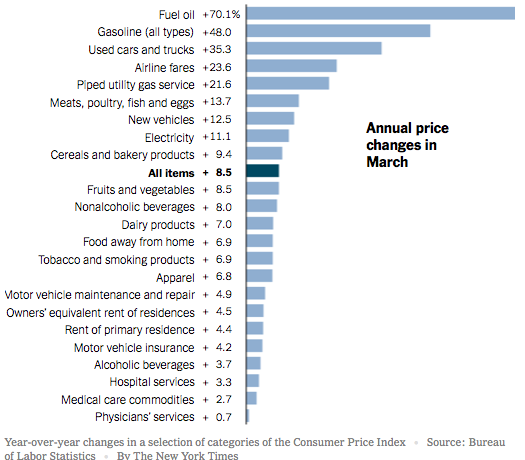 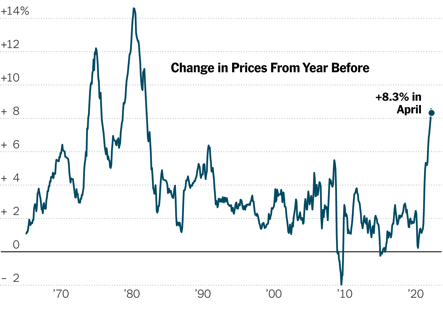 January 2022
20
Source: New York Times, Wall Street Journal
[Speaker Notes: Why CPI overestimates or underestimates inflation – COVID CPI should reflect a change in purchases. Covid CPI 6.54%]
Food and Fuel are A Big Part of the Story
21
Inflation – The Fed’s Metric! Not Sooo High.
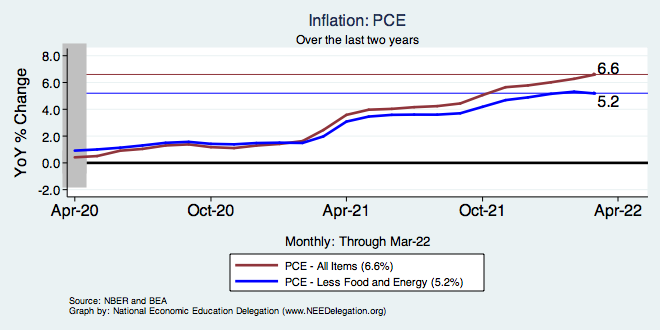 22
[Speaker Notes: Cpi_recent.png]
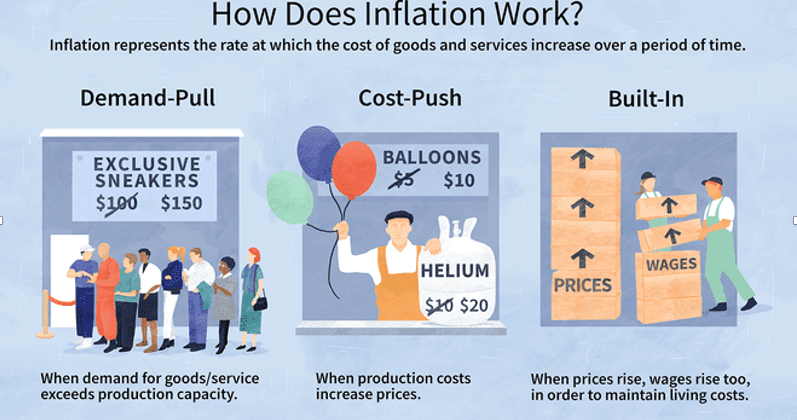 23
Source: Investopedia
We’re Buying Mostly … Stuff
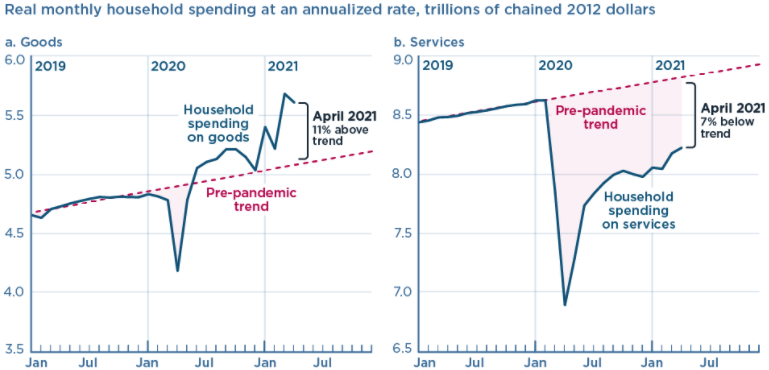 Demand-Pull
24
Source: Jason Furman, PIIE
Goods are Driving Inflation
25
Inflation: Concentrated
Cost-Push
26
Corporate Profits…Adding to Inflation?
27
Inflation – PCE and Fed Suggest: I don’t know.
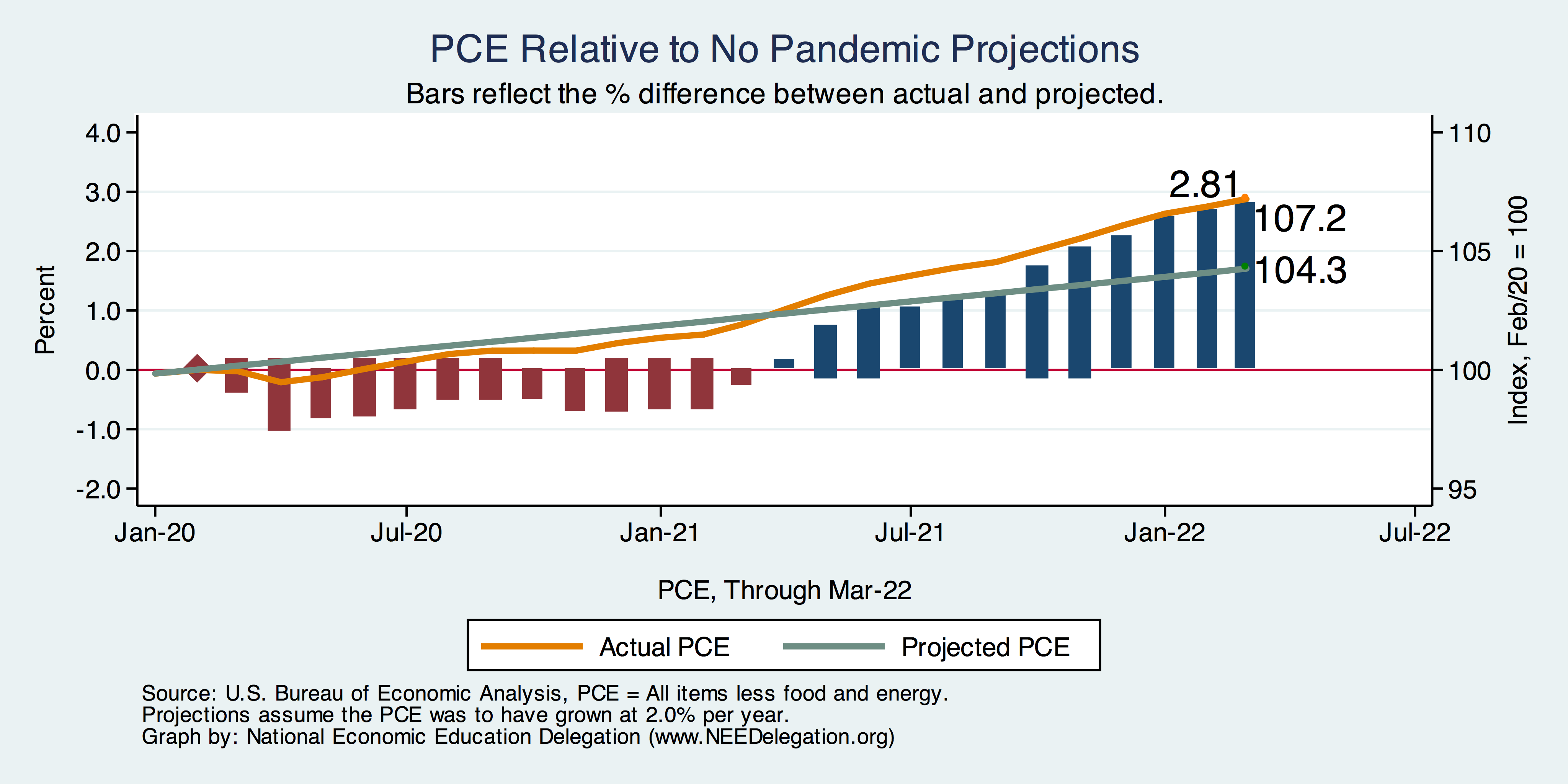 28
[Speaker Notes: Cpi_recent.png]
My Diagnosis for the Uptick in Inflation
Yes, there were supply chain issues that affected some areas in particular (e.g., computer chips).
But there is too much total spending and in the absence of bold Fed actions is likely to continue.
Fiscal stimulus led households to increase saving over 2021 by more than $2 trillion. Strong retail sales numbers suggest they are prepared to spend it.
Whose to Blame:  ARP probably too big, but the Fed could have acted sooner.
29
Measure of Inflation Expectations
Breakeven Inflation Rate = Difference between 
nominal and real 5-year and 10-year Treasury 
constant maturity securities. 

Market participants expect around 2.8% 
of inflation annually over the next 10 years and 
3.1% over the next 5 years. 

Inflation expectations are calming down.
30
Russia/Ukraine(/Belarus)
31
Consequences for the Global Economy
Primarily:
Oil
Wheat
Why?
Major suppliers of each
29% of world wheat production
20-40% of Europe’s oil and gas
Russia part of OPEC+
Russian and Ukranian combined economies are small. 
Don’t forget Belarus.
32
The Conflict in Ukraine and the US Economy
Short run
Uncertainty
Recession?
Increase in cost of food and fuel
Long run
Decrease in globalization
33
Supply Shocks:  Then and Now
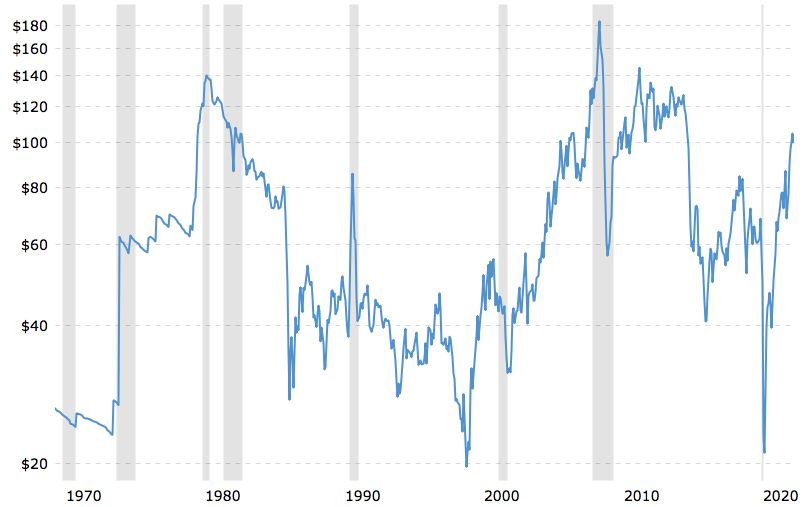 Historical Oil Price adjusted for Inflation.

$99.76 on May 10/22
34
Source: macrotrends.net
Gas Prices at the Pump
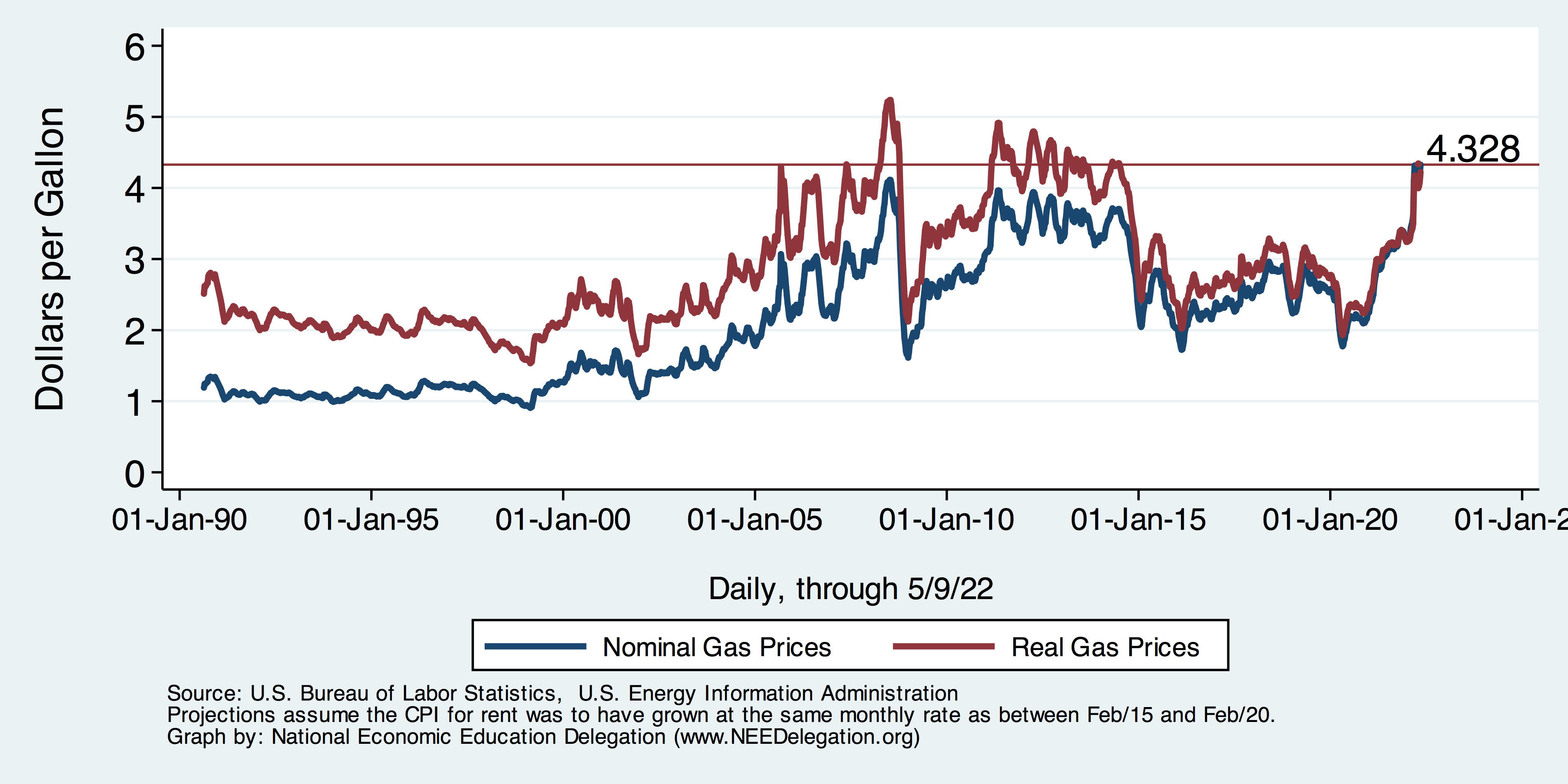 35
Wheat Prices Also Look Scary
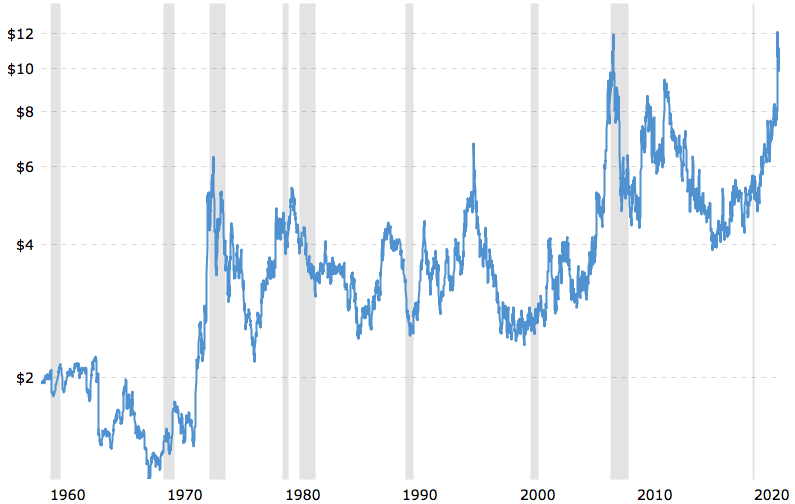 Wheat Futures Prices
NOT Adjusted for inflation.

$10.93 on May 10/22.
36
Source: macrotrends.net
Grains
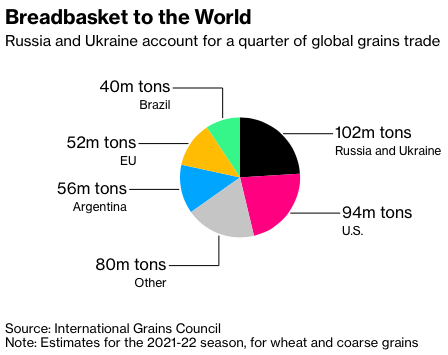 37
[Speaker Notes: https://www.bloomberg.com/news/articles/2022-03-02/wheat-soars-above-10-as-russia-invasion-stifles-black-sea-trade]
Oh, and…
40% of the world’s PALLADIUM comes from Russia.
Used in catalytic convertors.

70% of the world’s NEON comes from Ukraine.
Used in production of semiconductors.

Fertilizer: Russia is the world’s largest supplier.
Prices are 3-4x their 2020 levels.

Therefore: more supply chain issues, more inflation, food insecurity.
38
Real Estate Prices
39
RE Experiences Differ!
40
Interest Rates are Rising!
41
Marin’s Home Price Position
Home Price Appreciation w/in Marin
Employment Situation: Marin County
44
Employment Situation: Marin County
45
www.NEEDelegation.org/LocalGraphs
For every state and county in the United States.
Detailed graphs on employment, housing, moves, and other statistics.
46
State Budget
January: $268 Billion budget proposed.
Surplus has grown to $68 Billion from $31 Billion since then.
Bodes well for education spending. Why?
State Appropriations Limits (SAL) from Proposition 4 (1979)
Revenues above the limit must be split between rebates and additional spending on schools.
Regardless of revenues, because of the SAL, could have budget appropriations problems.
47
Conclusion
GDP will likely expand about 4% in 2022.
Completing the recovery.
Employment is still lagging.
Real estate markets likely to cool.
Expect much slower rates of appreciation going forward
Biggest problems:
Supply chain bottlenecks.
Labor force participation.
Russian invasion of Ukraine. 
There is much uncertainty.
Budget: Proposition 4 (1979) suggests growing state spending.
48
Thank you!
Any Questions?


www.NEEDelegation.org
Jon D. Haveman
Jon@NEEDelegation.org

Contact NEED: info@NEEDelegation.org

Submit a testimonial:  www.NEEDelegation.org/testimonials.php

Become a Friend of NEED:  www.NEEDelegation.org/friend.php
49